The Data Linkage Service
1
The Data Linkage Service
New service launched in September 2012
Brought together two established data linkage services with over 50 years’ experience
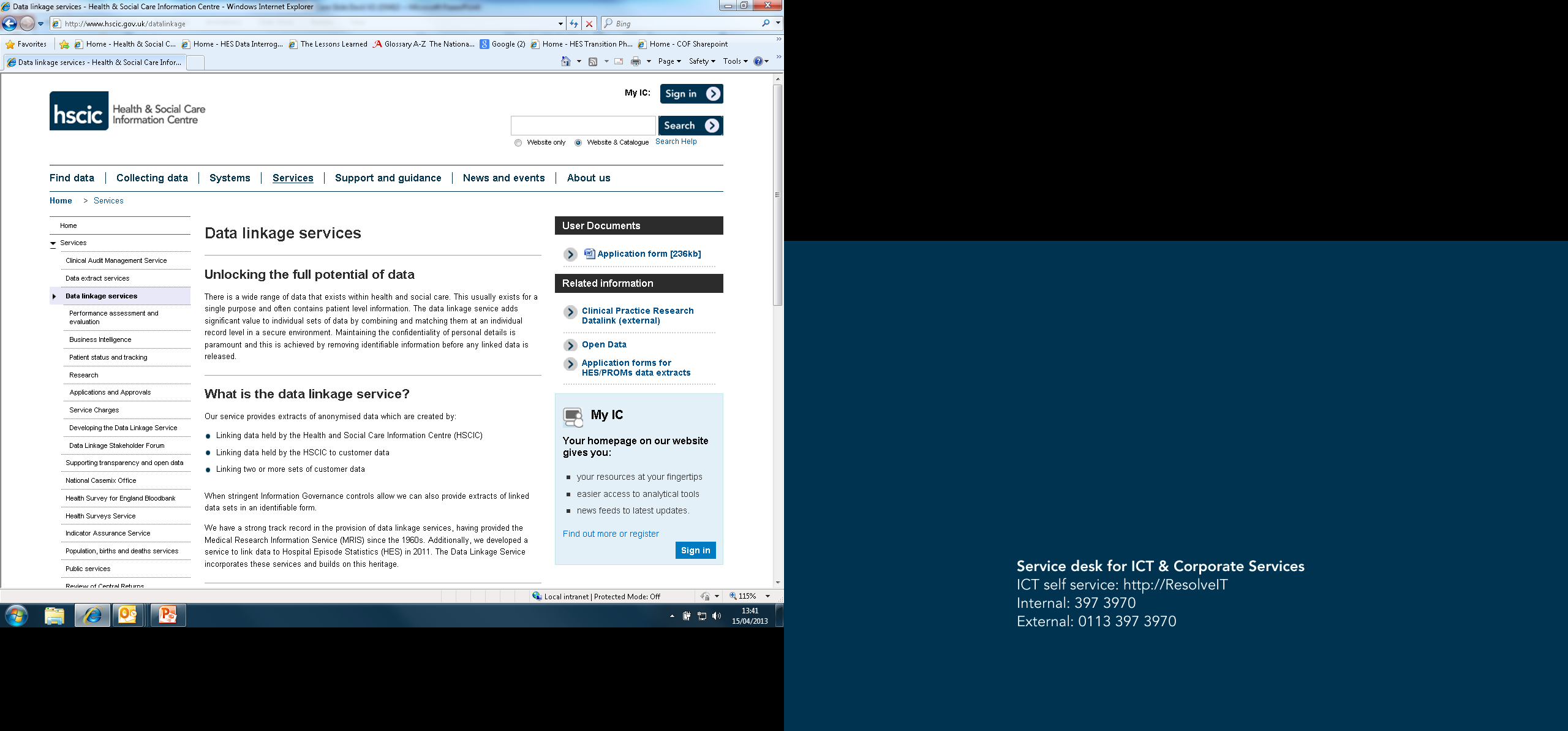 Available via the Data Linkage Service
Extracts of pseudonymised datasets that are:
Created by linking data held by the HSCIC
Created by linking data held by the HSCIC to customer data
Extracts of linked data in identifiable form:
Where appropriate information governance is in place
Cohort flagging for long term mortality and morbidity follow-up
NHS Number tracing and list cleaning
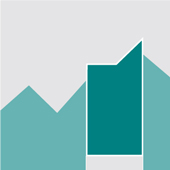 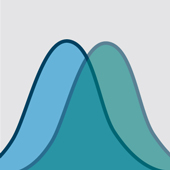 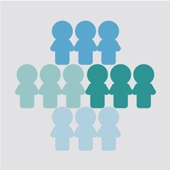 The Data Linkage Programme
Increasing number of linked datasets available on a regular basis from April 2013
Increasing scope for customers to link their own data to data held by the HSCIC
Building capacity and capability to support ‘bespoke’ linkage requests 
Improving the application process
Engaging with and responding to requirements of customers
The Data Linkage Programme
Moving the Data Linkage Service onto the strategic IT platform
Linking by ‘default’ and providing data to customers according to their purpose
Continuing to improve customer experience 
Ensuring the service has funding to continue in the long term
Due to complete in 2014
In the pipeline…
Aug 2013
DIDs to HES
April 2013
MHMDS to HES
FY14/15 Q1 CAMHS to MHMDS
FY14/15 Q3
Child Health  to HES
APR 2013
DEC 2015
FY14/15 Q2 Maternity to HES
July 2013
A&E to APC
Autumn 2013
Primary Care to HES
FY14/15 Q1
CAMHS to HES
Linkage will be completed on a regular basis using the national datasets and creating standard products
Pseudonymised linked data returned to customer
HSCIC
data
Typical linkage process
Data holder
Customer
Clinical data 
+ dummy 
record_ID only
3rd party
data
Final 
linked
data
Customer links clinical data in using dummy ID
PID + dummy 
record_ID only
Dummy record_ID 
+ pseudo HSCIC clinical data
HSCIC
SFTP
Data Linkage Service
PID only
Link PID together to create table of linked IDs + dummy ID
Linked
data
Extract clinical data for linked IDs only
Pseudonymisation at source
QResearch

 OpenPseudonymiser used to pseudonymise NHS number for entire HES database 

 GP data pseudonymised at source using same salt code

  Both datasets sent to customer, pseudonymised again using a different key and linked together

  HSCIC and GP can not re-identify records in linked datasets 

  Freely available software developed by the customer: 
http://www.openpseudonymiser.org/
THIN

 eTTP software developed by Sapior

 Applet deployed on HSCIC system to pseudonymise NHS number

 Applet deployed on GP 
system to pseudonymise NHS numbers

 Pseudonymised data uploaded to secure web environment and linked without eyes on the data

 Linked HESID sent back to the HSCIC and an extract of matching HES returned to the customer
Find out more
0845 300 6016 
www.ic.gov.uk/datalinkage